Danube
https://www.50plus.at/fluesse/donau.jpg
Facts
Europe's second-longest river
located in Central and Eastern Europe
length: 2,860 km
countries: Germany, Austria, Slovakia, Hungary, Croatia, Serbia, Bulgaria, Romania, Moldova, Ukraine
Course of the Danube
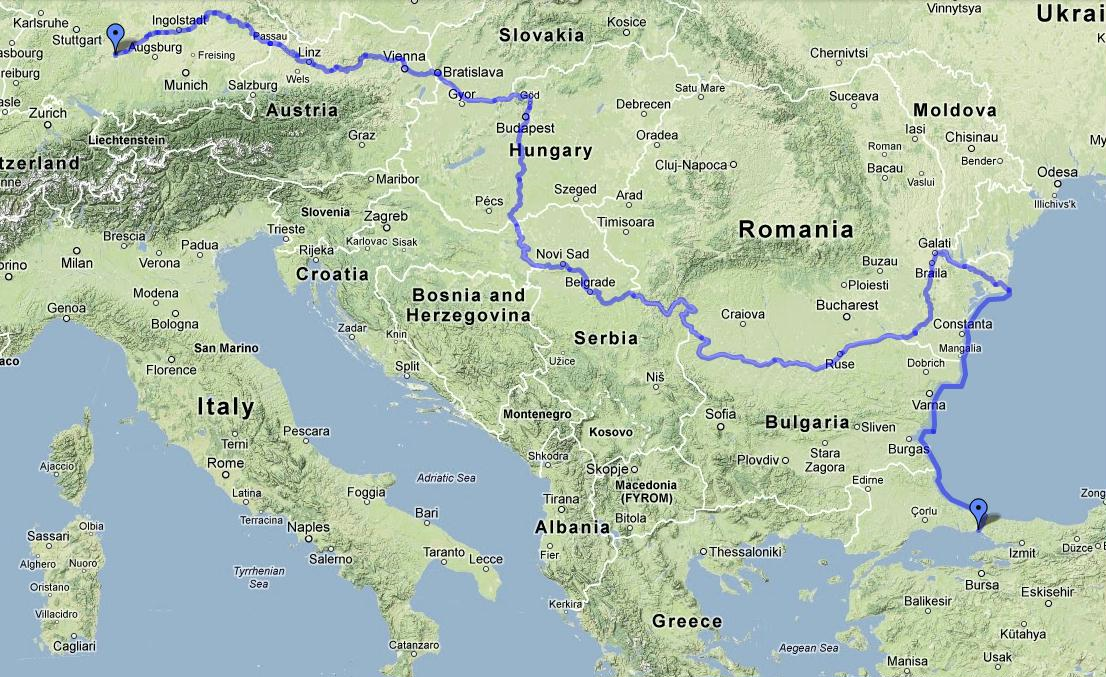 http://global.nexusmods.com/mods/4/images/4-3-1421406040.jpg
Danube confluence
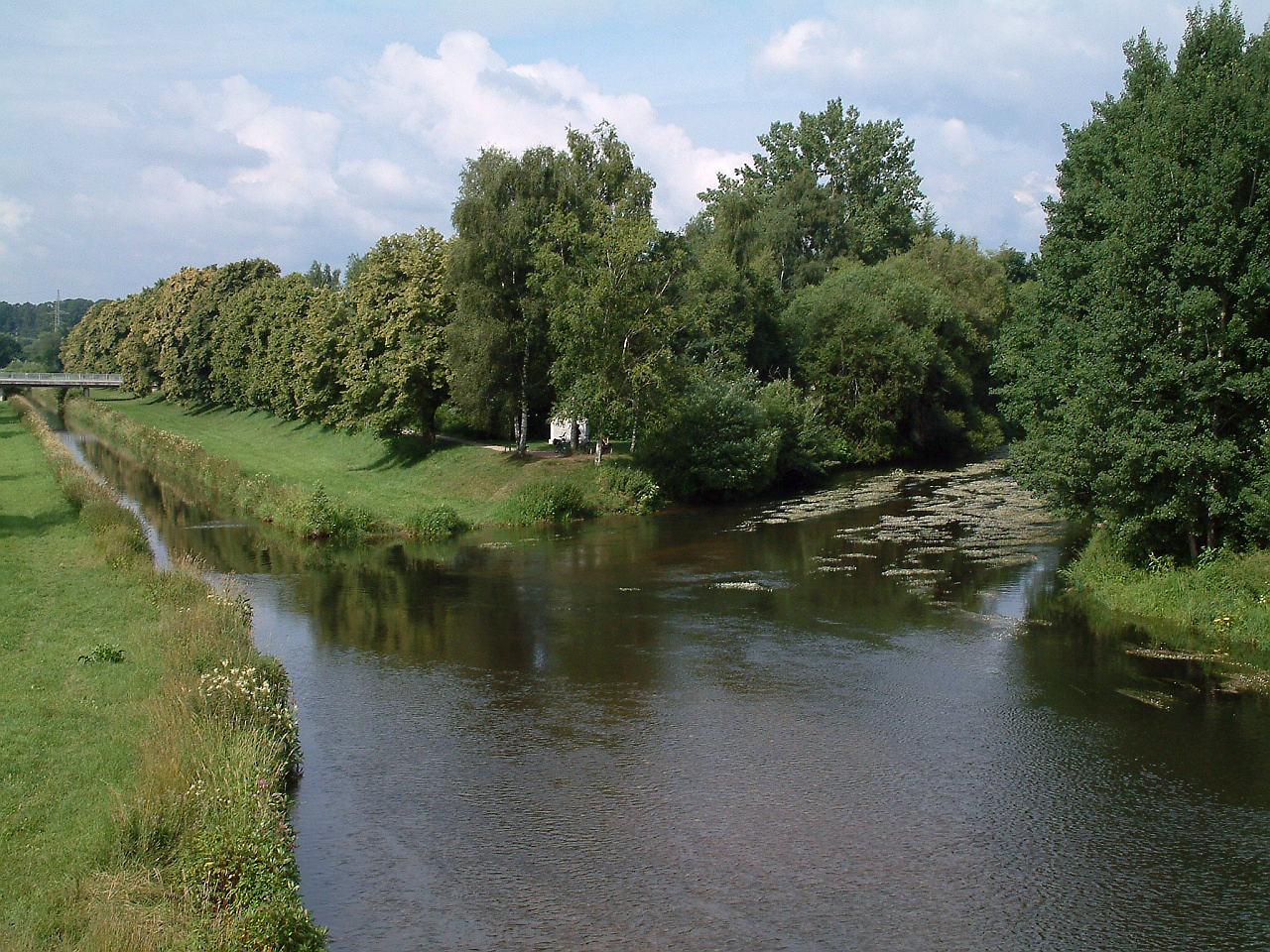 http://en.wikipedia.org/wiki/Danube#/media/File:Donaueschingen_Donauzusammenfluss_20080714.jpg
Tourism
Important tourist and natural spots along the Danube :
Wachau Valley
Nationalpark Donau-Auen in Austria 
Gemenc in Hungary 
Naturpark Obere Donau in Germany
During the peak season more than 70 cruise liners are in use on the river
Danube in Esztergom and Štúrovo
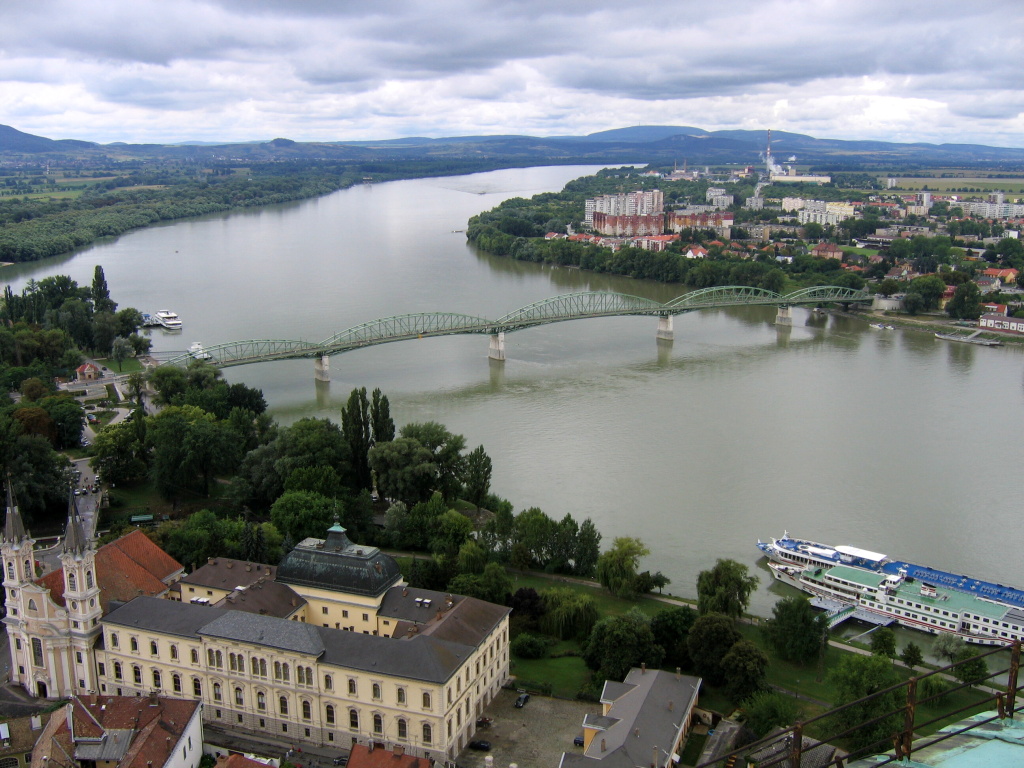 http://en.wikipedia.org/wiki/Danube#/media/File:M%C3%A1ria_Val%C3%A9ria%C2%B4s_bridge.jpg
Danube in Linz
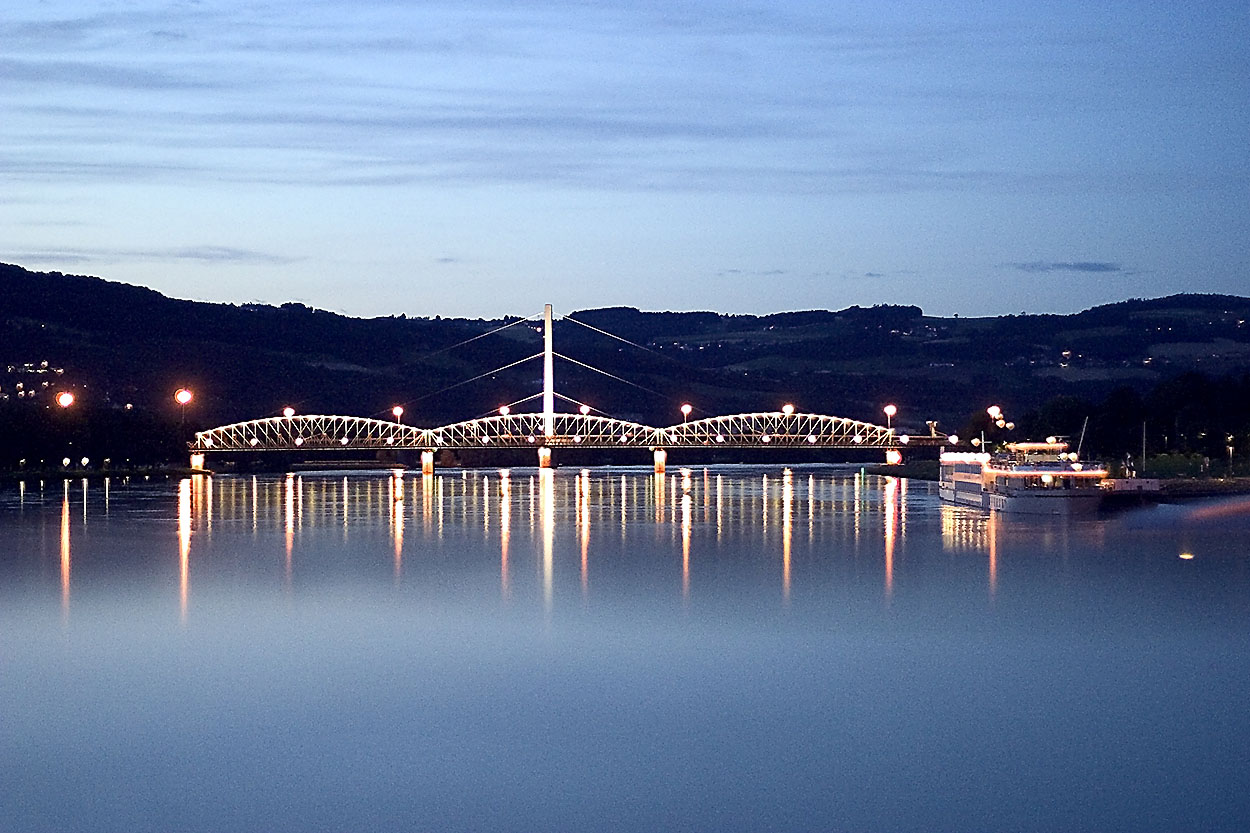 http://en.wikipedia.org/wiki/Danube#/media/File:Danube_in_Linz.jpg
Navigation and transport
was an important waterway in the 19th century 
is an important transport route
since the opening of the Rhine–Main–Danube Canal, the river connects the Port of Rotterdam and the industrial centres of Western Europe with the Black Sea
Danube
source: Wikipedia